Martin Burber
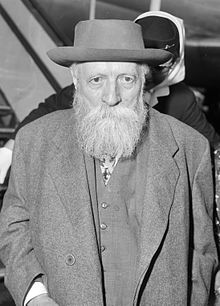 ÍNDICE
-Biografía.
-Filosofía.
     -El “Yo-Tu”.
     -Comunicación interpersonal.
BIOGRAFÍA
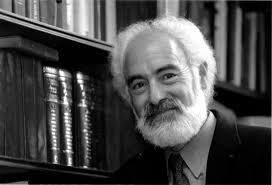 FILOSOFÍA
Yo y Tú
Es su obra más famosa.

Consiste en una especie de diario de pensamientos filosóficos.

Detalla las relaciones entre el hombre y el mundo.

Explica que la persona se realiza a si misma por medio de tres acciones.
- La relación con el mundo.

  - La relación con los hombres.

  - La relación con Dios.
REFERENCIA A CADA TIPO DE RELACIÓN.

YO- a cada persona

TÚ- al otro u otros y al Tú Eterno o Dios

ELLO- al mundo
“El espíritu no está en el Yo, sino entre Yo-y-Tú.
  No es como sangre que circula en ti,
  sino como el aire que respiras.
  El hombre vive en el espíritu
  cuando sabe responder a su Tú.”
Frente al mundo, que es un objeto, un ELLO, el hombre se afirma como sujeto que conoce y quiere. Es una dimensión importante, pero no la única ni la más relevante. A esas dimensiones accedemos a través de las relaciones con otro sujeto, con un TÚ. Aquí no se da una relación de oposición o dominio, como sucedía frente al mundo, sino que tiene lugar un encuentro.
Solo con este encuentro delante de un TÚ, la persona se transforma en Yo, al encontrar alguien con quien dialogar y comunicarse.
Pero el ser humano es siempre limitado y finito, por eso en la misma medida en la que llena el YO, le va quedando un sentimiento de vacío y de frustración, que solo puede llenar el TÚ finito, cuyo nombre es Dios.
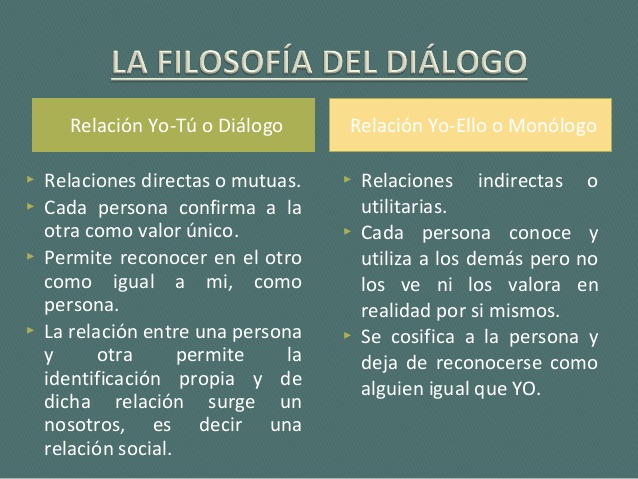 Las relaciones interpersonales
Se basan en:
-La solidaridad.
-El respeto por el otro.
-La tolerancia.
-La no discriminación.
-El amor por el prójimo.
Esta visión de comunicación interpersonal lleva implícita la noción de verdad.
Esto quiere decir que en el acto de comunicación no debe de haber mentiras, debe haber manifestación de sinceridad en los mensajes.
BIBLIOGRAFÍA
-Wikipedia
-Academia.Edu.
Realizado por:
MARÍA JOSÉ CRUZ MONTES, 1º C